Estrategias de enseñanza
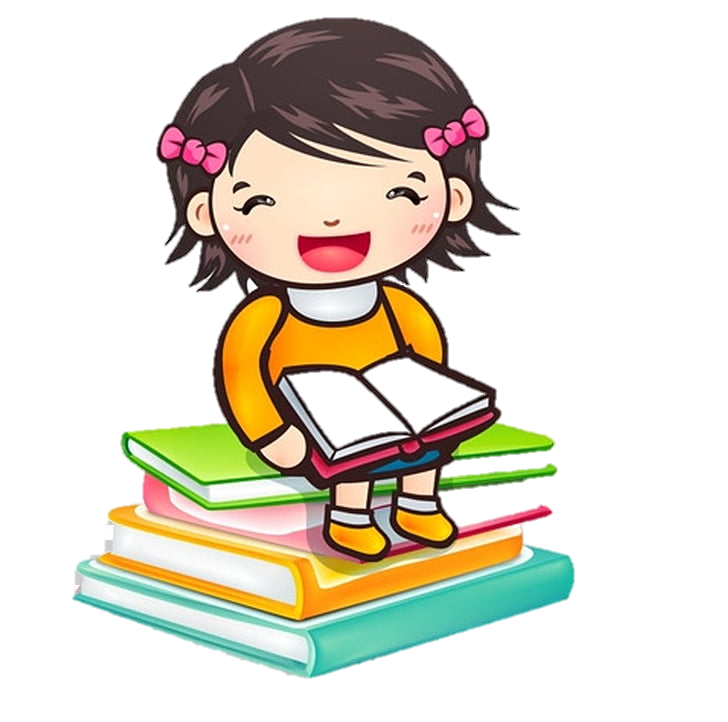 Larissa Elizabeth Dávila Patlán 
#5
3º A
Estrategias